L’orgaNISATION PEDAGOGIQUE
1
PREAMBULE
L’approche technologique :
Système numérique
PREAMBULE
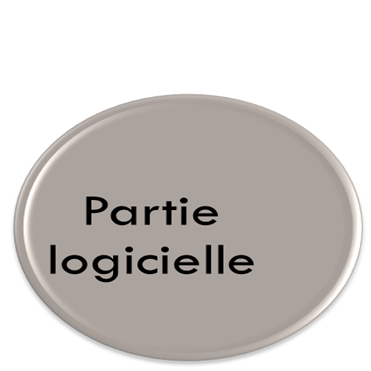 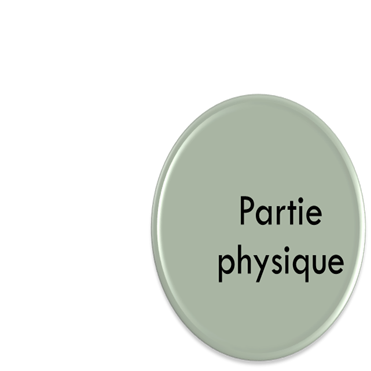 PREAMBULE
Stockage des données
Interfaçage et traitement de l’information Analogique/numérique  (embarqué)
Environnement physique
Liaison terrain/réseau
Interfaçage logiciel Homme/machine
Outil nomade
Interface Homme/Machine
Option EC
Option IR
BTS SN
PREAMBULE
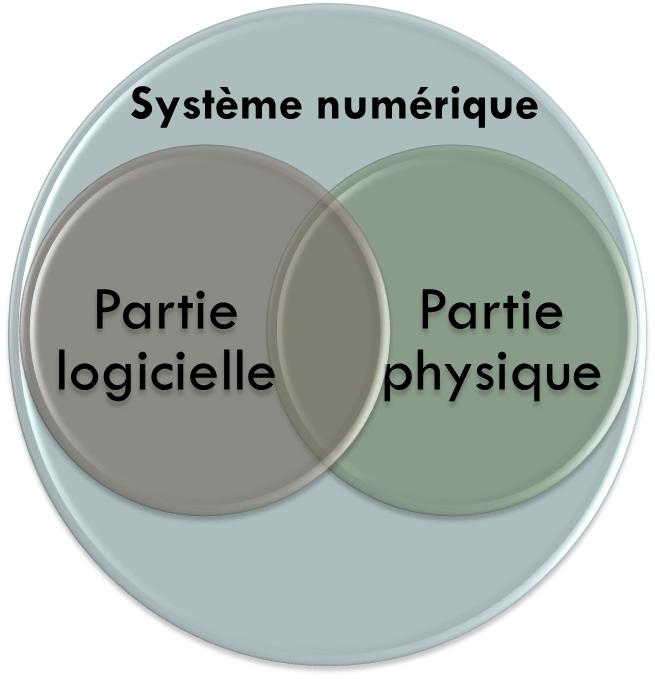 BTS
SYSTEMES NUMERIQUES
PREAMBULE
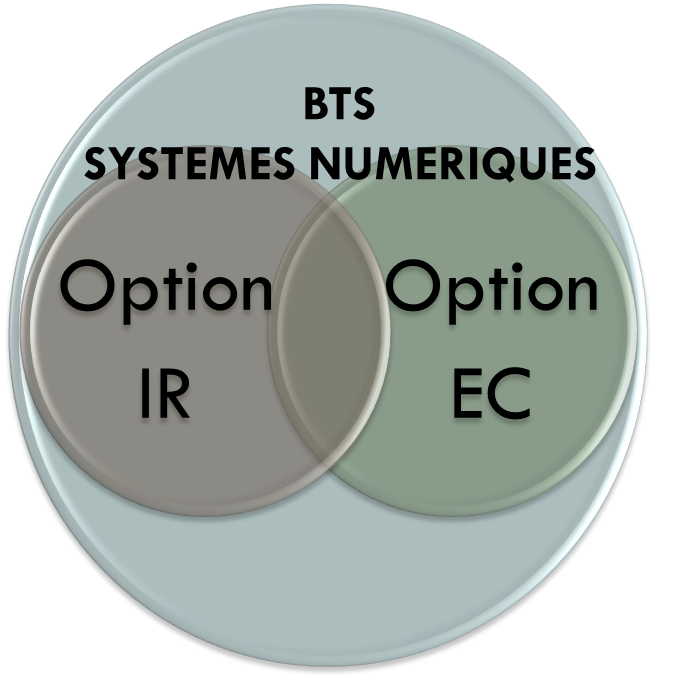 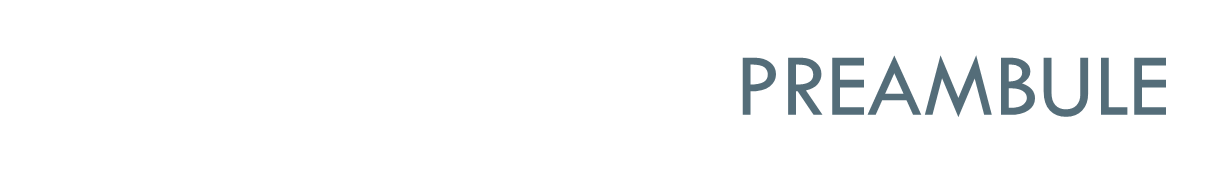 Besoins communs
Activités communes
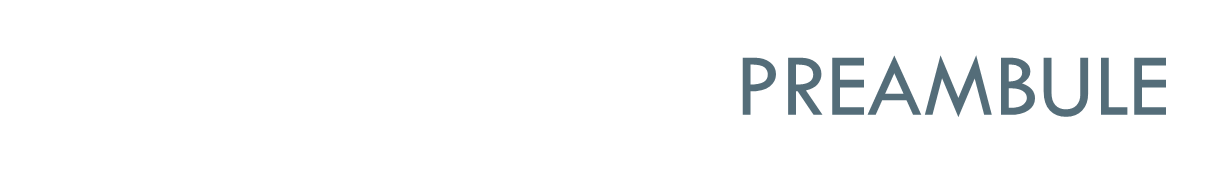 Exemples de savoirs
et
savoir-faire communs
PREAMBULE
SITUATIONS D’APPRENTISSAGE
Le plan de formation doit donc proposer des situations d’apprentissage variées fondées sur 
Des études de cas axées sur l’observation et la compréhension de solutions techniques proposées sur des systèmes techniques réels

Des activités pratiques de simulation et de mise en œuvre d’équipements de mesure, de tests pour permettre la mise en évidence  de principes scientifiques et techniques

 des activités fondées sur la recherche de solutions nouvelles et la mise en œuvre de démarche de projet qui vise à terme à amener l’élève à maitriser l’ensemble du processus d’élaboration, de réalisation  et de suivi de développement d’un projet industriel.

L’ensemble de ces activités est confortées par des temps d’apport de connaissances en relation immédiate avec la thématique (principe de séquences)
SITUATIONS D’APPRENTISSAGE
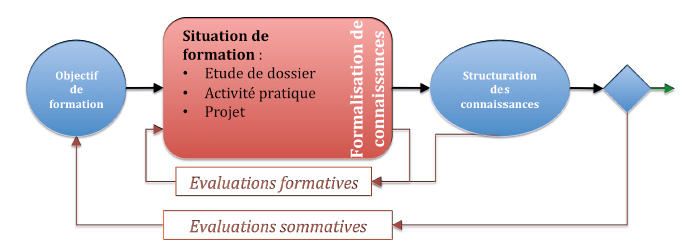 PERIODES DE FORMATION
Période de CCF-Epreuve E5-Situation 1
Commission CCF
Acquisition des compétences professionnelles de bases pour les élèves non issus de bac Pro par des activités de mise en œuvre d’équipement pro
Mise en œuvre d’activités plus complexes qui peuvent prendre la forme de projets simples ou de parties de projets
Découverte de situations professionnelles liées au contexte de l’entreprise
Traitement individuel des  apports  complémentaires
Traitement individuel des  apports  complémentaires
Consolidation des compétences liées à l’enseignement général pour les élèves issus de Bac Pro
Positionnement
Découverte au travers d’activités contextualisées à des systèmes techniques permettant la mise en place des fondamentaux
PERIODES DE FORMATION
Epreuves écrites
Commission val. projets
Période de CCF-Epreuve E5-Situation 2
Oral Rapport de stage-E61
Interrogation orale E62
Activités fondées sur une mise en œuvre globale du traitement de projet prenant appui sur des systèmes complexes
Période de certification et de poursuite de formation
Revues de projet
Traitement individuel des  apports  complémentaires
Traitement individuel des  apports  complémentaires
Organisation du plateau technique
S’approprier un système numérique nécessite de maîtriser les interactions entre ses différentes composantes fonctionnelles, structurelles et comportementales 

Pour cette raison,
 il existe des compétences professionnelles et des capacités en sciences physiques communes entre les deux options
Les systèmes étudiés sont donc communs

De fait un espace commun est nécessaire permettant
la mise en œuvre d’activités mobilisant les compétences communes
La mise en œuvre d’activités spécifiques autour de ces mêmes systèmes afin de favoriser la compréhension des principes techniques pour chacune des couches étudiées.
Organisation du plateau technique
15
Le plateau technique du BTS SN est constitué de plusieurs espaces contigus:










Un espace système où sont installés les supports d’activités pratiques constitués de systèmes industriels  
 et disposant de matériels pour les activités communes EC/IR
Un espace dédié à chacune des options contenant du matériel pour les activités spécifiques de l’option IR, et d’autres pour les activités spécifiques de l’option EC
Des zones de regroupement pour les activités en division entière
Des zones d’enseignement des sciences physiques
Salle de regroupement
Salle de regroupement
Espace Sciences
Physiques
Espace systèmes
Espace EC
Espace IR
[Speaker Notes: Utiliser la présentation d’un ilot système vers le plateau technique , puis vers le secteur SN]
Organisation du plateau technique
16
Tous les espaces d’enseignement doivent pouvoir communiquer avec le plateau d’étude des systèmes (réseau)
Le plateau d’étude des systèmes doit se trouver à proximité des autres salles
L’accès doit être facilité pour les collègues de sciences physiques
[Speaker Notes: Utiliser la présentation d’un ilot système vers le plateau technique , puis vers le secteur SN]
Des systèmes…..
L’organisation du plateau technique
17
…interconnectés…
AMENAGEMENT DU PLATEAU SYSTEMES
… avec les autres zones…
[Speaker Notes: Utiliser la présentation d’un ilot système vers le plateau technique , puis vers le secteur SN]
L’organisation du plateau technique
SYSTÈMES CONNECTES AUX AUTRES SALLES A TRAVERS LE RESEAU
18
Des matériels de configuration, de mesure, de paramétrage
[Speaker Notes: Utiliser la présentation d’un ilot système vers le plateau technique , puis vers le secteur SN]
Exemple D’AGENCEMENT d’UN Plateau Technique BTS SN « Lycée Edouard Branly – Amiens »du
sciences physiques
Exemple D’AGENCEMENT d’UN Plateau Technique BTS SN « Lycée Edouard Branly – Amiens »du
Salle Systèmes 1
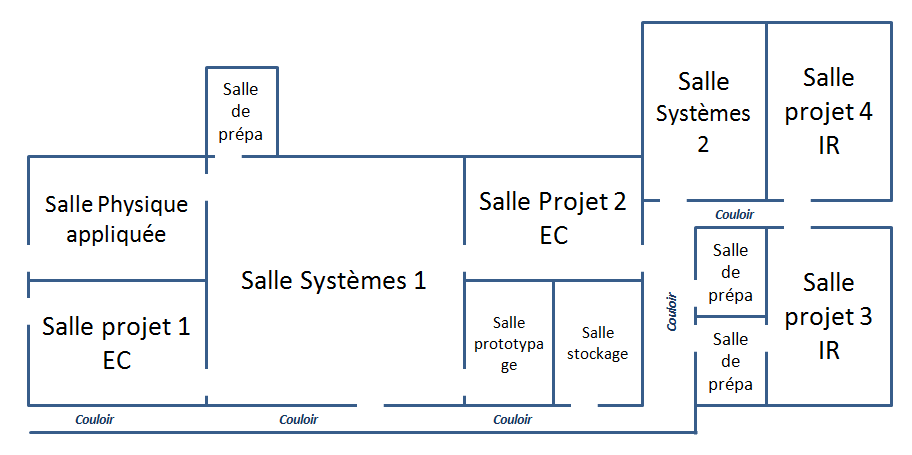 Exemple D’AGENCEMENT d’UN Plateau Technique BTS SN « Lycée Edouard Branly – Amiens »du
Salle Projet 2 EC
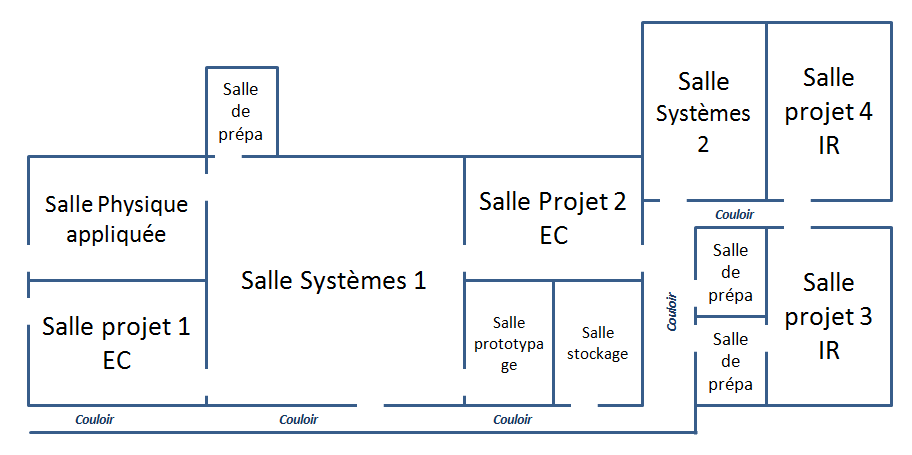 Exemple D’AGENCEMENT d’UN Plateau Technique BTS SN « Lycée Edouard Branly – Amiens »du
Salle Projet 3 IR
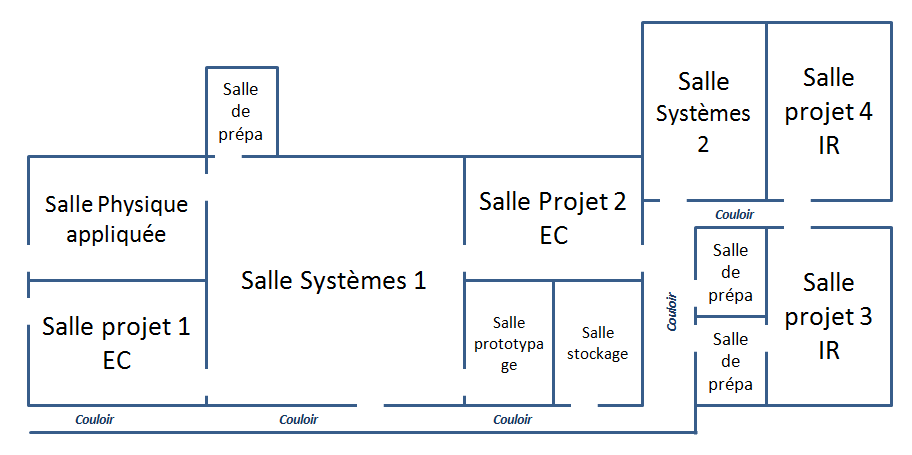 Exemple D’AGENCEMENT d’UN Plateau Technique BTS SN « Lycée Edouard Branly – Amiens »du
Salle de Physique Appliquée
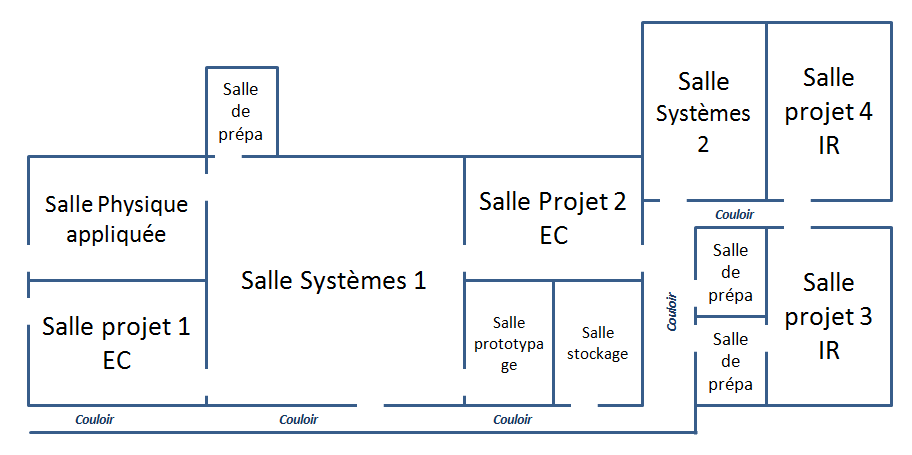 Un exemple d’Organisation temporelle
Lundi
Mardi
Mercredi
Jeudi
Vendredi
24
Act. pratiques G2 3h
Act. pratiques G1 3h
TP SP 3h
TP SP 3h
exemple avec 
Une section complète
Cours 2h SP
Cours SN  2h
Cours 1h SP
Cours SN 1h
Cours SN  1h
Act. pratiques G1 4h
Act. pratiques G2 4h
Maximiser la présence de la classe sur l’ensemble du plateau technique
 Alignement en barrette des deux groupes
 Facilite la mise en évidence des interactions sur des projets ou parties de projets
 Permet des temps de co-animation
Act. pratiques G1 4h
Act. pratiques G2 4h
Un exemple d’Organisation temporelle
25
Les 4h de classe entière ont été réparties en 
   2 et  1 + 1 en continuité des activités pratiques
Les 11h d’activités pratiques ont été réparties en
   3 + 4 + 4, couplées avec les sciences physiques
L’organisation hebdomadaire doit permettre la tenue des CCF
Cela donne 5 rendez-vous par semaine
Implication forte de la matière
Suivi accru des étudiants